«Крылатые качели»
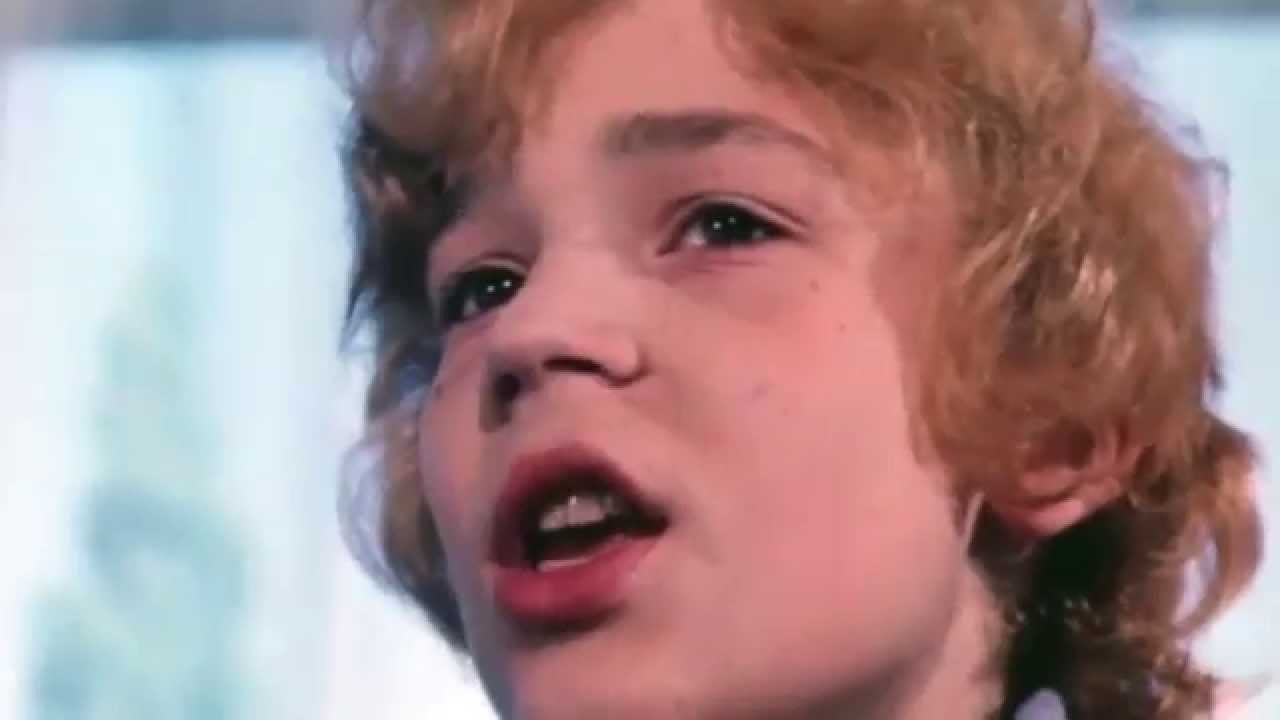 Выполнил: ученик 3 класса, 
МБОУ СОШ№7 г.Туймазы – «ООШ№9 г.Туймазы»
Абдуллин Данияр Рафисович
«Впервые текст песни «Крылатые качели» прозвучал в детском кинофильме «Приключение Электроника», премьерный показ которого состоялся в 1979 году. Автором этих песенных строк является Юрий Сергеевич Энтин.
Юрий Сергеевич Энтин
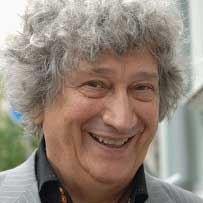 Композитор 
Евгений Крылатов
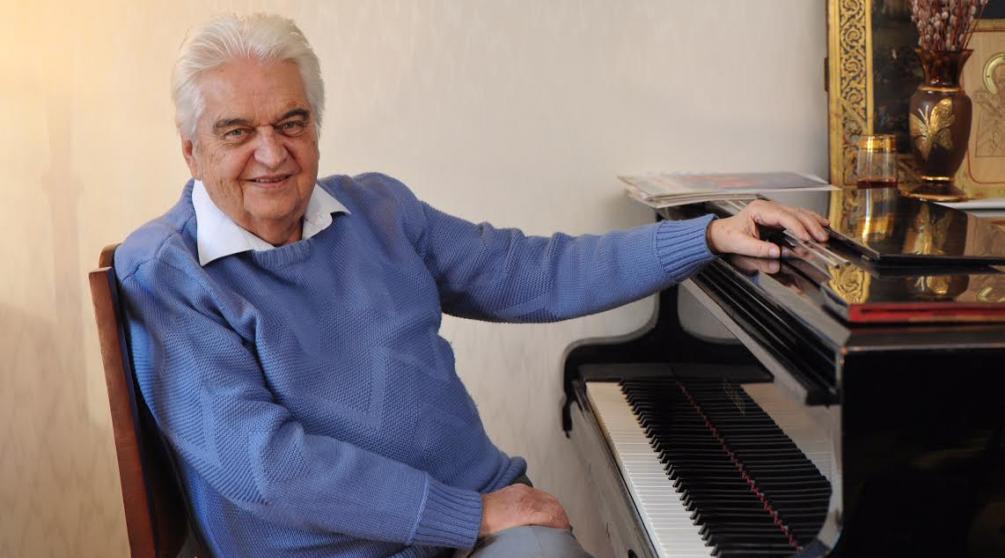 Всплывшее в памяти из детства, тайное проникновение ранней весной на территорию парка с аттракционами послужило Энтину «подсказкой» темы этого песенного текста. И уже долгие годы переливающиеся куплеты и взмывающий припев «Качелей» популярны и любимы и детьми и взрослыми.
Стремительное движение в этой мелодии передается темпом мелодии и ладом(мажорная музыка). Мажорная музыка воспринимается слушателями, как светлая, ясная, радостная, а минорная - как печальная и мечтательная. А также тембром.
В этой песни умело используется сочетание радостного и грустного в характере сочинения.
Темп песни не быстрый, размер4, написана в куплетной форме. Запев звучит в тональности d-moll, а припев в D-dur. Средства музыкальной выразительности просты, ярки и образны. Фактура аккомпанемента – гомофонно-гармоническая с волновыми мелодическими фигурациями, что создает в музыке ощущение теплоты и широкой наполненности.
Каждое из прослушанных мною песен «Крылатые качели» из художественного фильма «Приключения электроника» по своему хороши. Прошло больше тридцати лет, а песня «Крылатые качели» до сих пор исполняется нами детьми. Это песня нашла отклик в детских сердцах.
По моему мнению, «Крылатые качели» – любимая песня не только у ребят, но и у слушателей любого возраста. Она волнует сердца людей своей певучей мелодией, тематическим материалом, яркостью и эффектным фортепианным изложением партии сопровождения.
Спасибо за внимание!